ESA Outreach and Education Update
Anne Overstreet November14, 2024
ESA Outreach Workgroup
Includes members from PRD, RD, BEAD, EFED, OECA, OPS and Regions 
Currently focusing on a “train the trainer” approach, with goal of getting outreach and education materials to pesticide applicators and growers
Regions are participating in efforts within their Regions (e.g., giving presentations, participating in workshops, etc.)
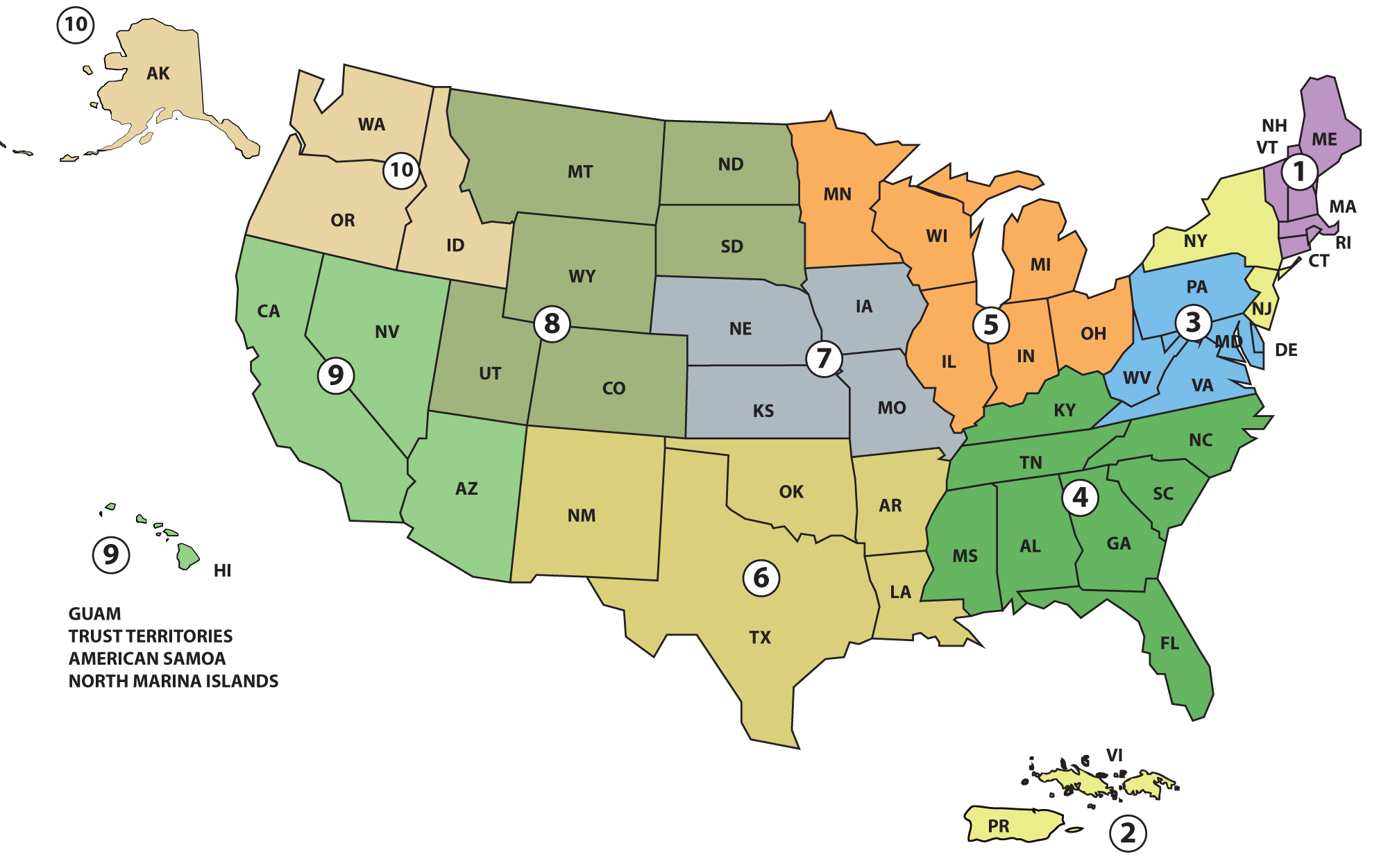 Coordination Efforts
OPP meetings with AAPCO/SFIREG, AAPSE, TPPC, WSSA, USDA OPMP, Compliance Services International, CLA, ARA, CDPA, others
Regions reached out to state SLAs/PSEPs and tribes
Also coordinating internally with different strategy teams; development of tools, etc.
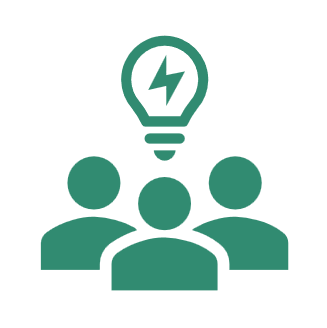 Outreach Feedback - Highlights
Other Considerations
Initial EPA Priorities Based on Feedback and Available Resources
Establishing a source of information, e.g., webpage
Provide initial information/materials for meetings, training, etc.
Continuing to connect with partners and stakeholders to adjust our priorities based on needs
Pesticides and Endangered Species Educational Resources Toolbox
Catalogs educational resources including guidance documents, handouts, presentations, informational webinars, and other resources
Sortable and searchable
Will continue adding new materials to the toolbox as they are developed. 
Available at: https://www.epa.gov/endangered-species/pesticides-and-endangered-species-educational-resources-toolbox
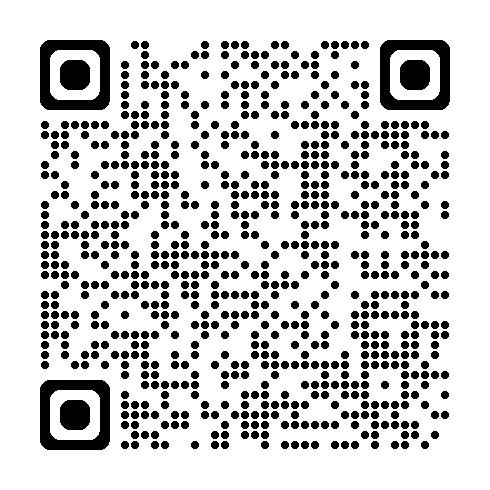 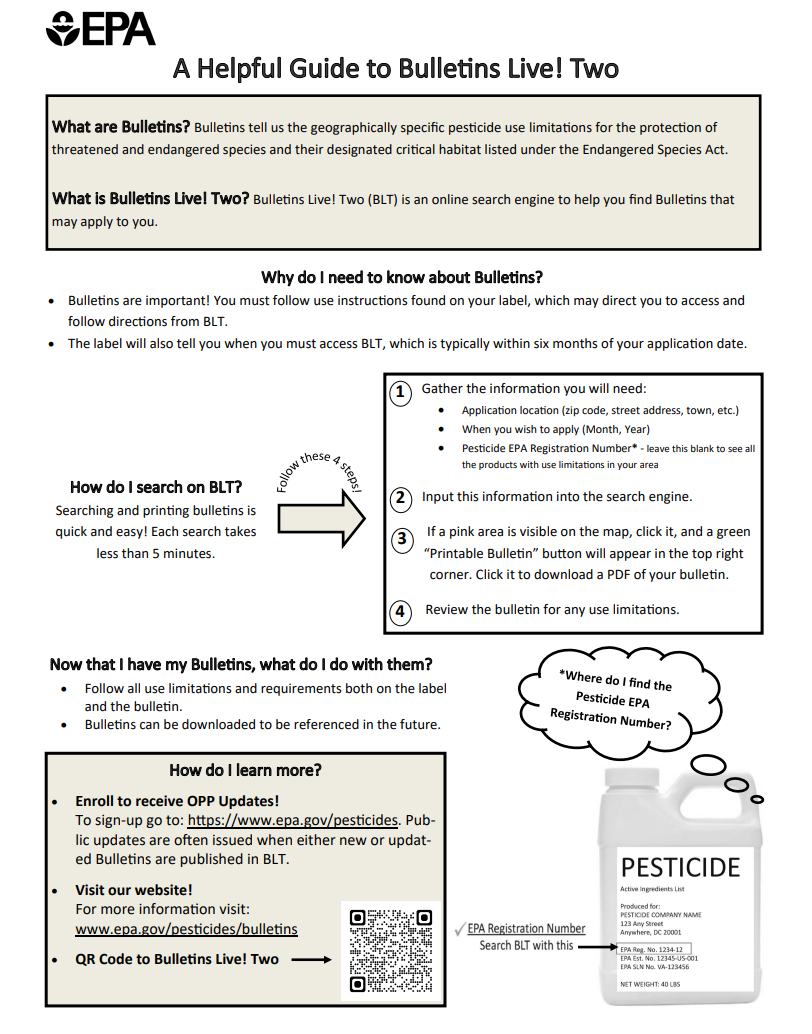 Bulletins Live! Two Flyer
One-pager
Includes the following topics:
What are Bulletins
What is Bulletins Live! Two
Why need to know about Bulletins
How to search on BLT
How to find a product registration number
What to do with Bulletins
How to learn more
QR code to Bulletins Live! Two

https://www.epa.gov/system/files/documents/2024-10/blt-flyer_2024.09.24.pdf
Mitigation Menu Update
Updated on October 16, 2024
A table describing the number of  runoff/erosion points for each  mitigation measure
Updated mitigation measure descriptions with photos
Runoff/erosion calculator and user guide
Links to the Crosswalk to EPA’s Ecological Mitigation Measures with USDA NRCS Conservation Practices in Support of EPA’s Endangered Species Strategies 
https://www.epa.gov/pesticides/mitigation-menu
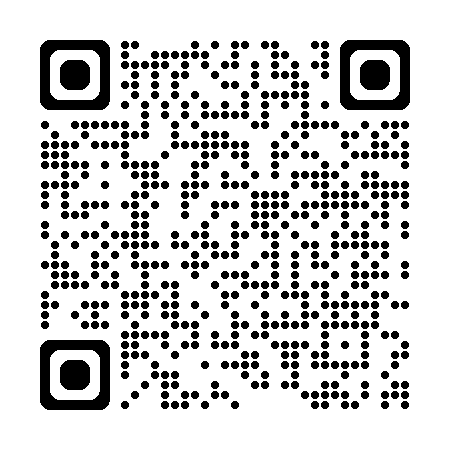 Runoff Calculator
Downloadable Excel file
Links to mitigation measure descriptions
Can create tabs for multiple fields
Working on a static, worksheet version
Questions?